The Implementation of a Delirium Screening Tool on Two Medical-Surgical Units
By: Lakeshia Benn MSN, APRN, AGCNS-BC,DNP-Student
The University of Detroit Mercy, MSON
[Speaker Notes: Hello everyone thank you for taking time out of your busy schedule to attend my DNP project presentation. My name is Lakeshia Benn. I am a Masters Prepared Advance Practice Registered Nurse, I am also a DNP student at the University of Detroit Mercy MSON. I currently work at the University of Michigan Hospital as a Adult gerontology Clinical Nurse Specialist and I am also on the Delirium research team there. Today I will be presenting to you my DNP project titled the The implementation of a delirium screening tool on 2 medical-surgical units.]
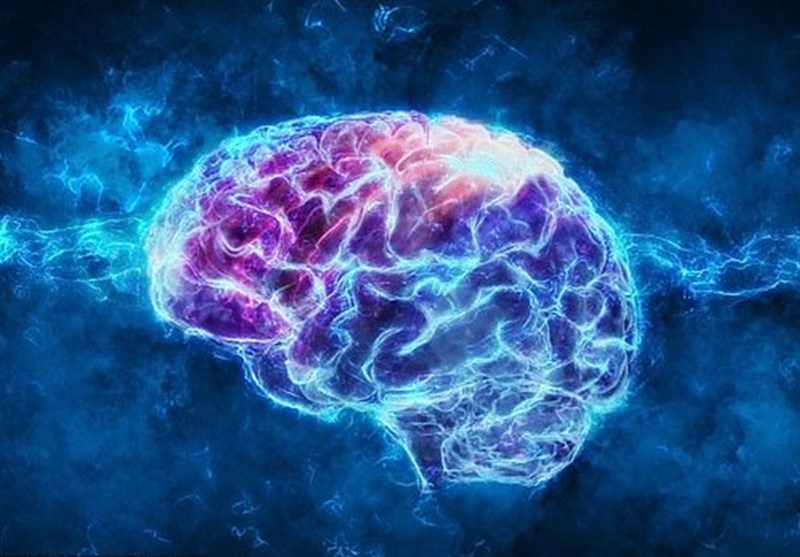 Introduction
What is Delirium?
Medical Emergency
65 and Older
50% of Hospitalized Older Adults
This Photo by Unknown Author is licensed under CC BY
[Speaker Notes: What exactly is delirium? Delirium is a common but serious acute brain dysfunction. A person with delirium will be in an acute confusional state, their will be a change in their baseline cognition (so they will be different than they usually are) and this change happens rather fast from hours over days and it can fluctuate. An example of patient that I cared for with delirium is Mrs Jones. She was admitted for heart failure exacerbation and treatment. She was pleasant, alert and oriented x4. Mentally intact. She talked a lot about her next visit to Colorado to see her grandchildren and ask when did I think she would be discharged. Fast forward to the next day. She was confused, didn’t recall where she was, didn’t remember me and was quiet. I further assessed her, reported my findings to the physician, he assessed her and treated her with abx for a UTI and within 12 hours Mrs jones was back at her mental base line, alert and oriented x4. ready to leave the hospital and talking about her upcoming visit to see the grandkids. The change was acute but reversed after the underlying cause, the UTI was treated.  Delirium is a medical emergency and is associated with increased morbidity and mortality. Anyone can be affected by delirium even children but those most affected are hospitalized adults over the age of 65 with multiple health conditions. The literature states that at least 50% of hospitalized older adults has had at least one episode of delirium during a hospital stay.]
Background & Significance
>2.6 million older adults annually
Increase in morbidity and mortality (10-26%)
 Costly ($6.6-$82.4billion) in the US alone
24% undiagnosed
[Speaker Notes: More that 2.6 million older adults are affected by delirium each year. Delirium has a negative impact on patients, healthcare staff and healthcare organizations if it is not prevented, identified,  treated,  or recognized. According to the literature, mortality rates can range from 10-26% a  year. Delirium is expensive and it is associated with  increased use of resources such as additional staff like patient attendants. It is also associated with Longer stays in the hospital, treatment for adverse events such as falls and even death. Some patients may even lose their  independence. What does that mean. They may have to move in with family after an episode or be admitted to a long term or skilled nursing institution. The cost of delirium can cost up to 82.4 billion dollars a year in the US alone. Although delirium is expensive it often goes undiagnosed. Literature states that at least 24% of patients in the hospital are undiagnosed.]
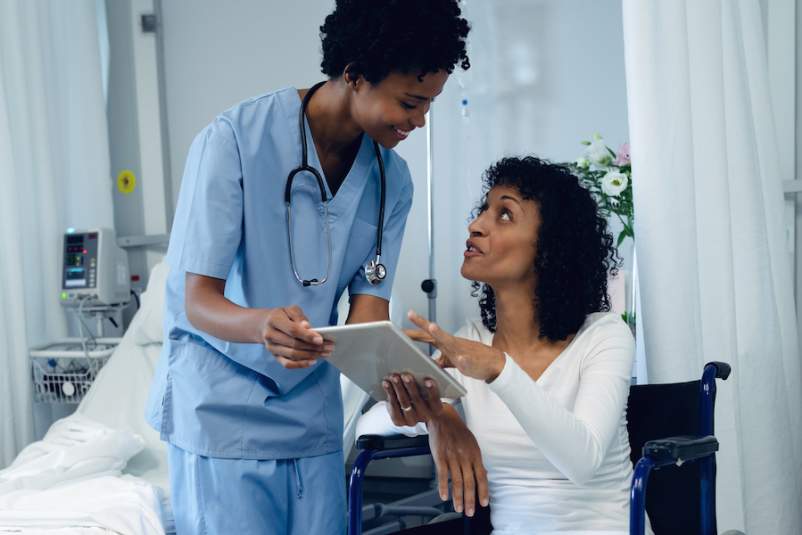 Background & Significance
Delirium Screening
Most effective intervention
Effective tool (valid & reliable)
Recognition (early)
[Speaker Notes: Why does delirium have a poor detection rate? In my organizational assessment and literature review, the literature revealed that inadequate screening may be the issue. The literature also reported that the most effective intervention is to identify this debilitating syndrome is with routine screening with an appropriate valid and reliable screening tool. Early recognition is also imperative.]
Background & Significance
Pre-implementation study
Patient had delirium but not assessed correctly
No documentation
77% reported they needed more training
Brief Confusion Assessment Method (BCAM)
Less than 1% screened positive
[Speaker Notes: There are quality and safety concerns nationwide regarding delirium, there is an emphasis on delirium research and strategies to combat it. At the healthcare organization that I completed my project at, there was a pre-implementation study that took place in the spring of 2022. During the study less that 1 percent of patients screened positive for delirium which does not align with the current literature. Current lieterature reports the prevalence to be 23-30%. During the pre-implementation study there were nursing focus groups and interviews. Nurses provided feed back on their thoughts about delirium and delirium screening. Some felt that patients had delirium but was not assessed correctly, some shared there was not documentation to support the delirium or confused patients diagnosis. 77% of the nurses admitted that they needed more training on delirium, its causes and how to prevent, identify and manage it. The BCAM or brief confusion assessment method is standard practice at the site and again I would like to reemphasize that less than 1% of patient screened positive and the literature states at least 50% of older adults have had at least one episode when hospitalized.]
Benefits of a New Delirium Tool & Education
Efficient and Effective Tool
Bedside nurses gained new knowledge
4AT (Arousal, Attention, Abbreviated Mental Test, and Acute change)
Improvement in Healthcare Outcomes
[Speaker Notes: An efficient and effective tool will help with detection and early recognition of delirium. Detection and early recognition will help to decrease adverse events such as falls, restraint use, and extended periods in the hospital. Detection and early recognition can help to identify causes of delirium such as UTI, Metabolic conditions such as uncontrolled diabetes, dehydration, hypoxia, and the use of delirium causing medications such as opioids. The list goes on. The benefits of education will help nurses gain new knowledge and build confidence about prevention strategies, identifying delirium and management. What tool is effective on general medical-surgical units? In reviewing the literature, a delirium screening tool that is effective and efficient should be used by the bedside nurses to screen for delirium. A well validated and realizable screening tool such as the  4AT should be considered. It has been used in at least seventeen studies with over three thousand observations. The use of a tool such as the 4AT will help with improvement in healthcare outcomes on general medical-surgical units. Explain what 4AS mean]
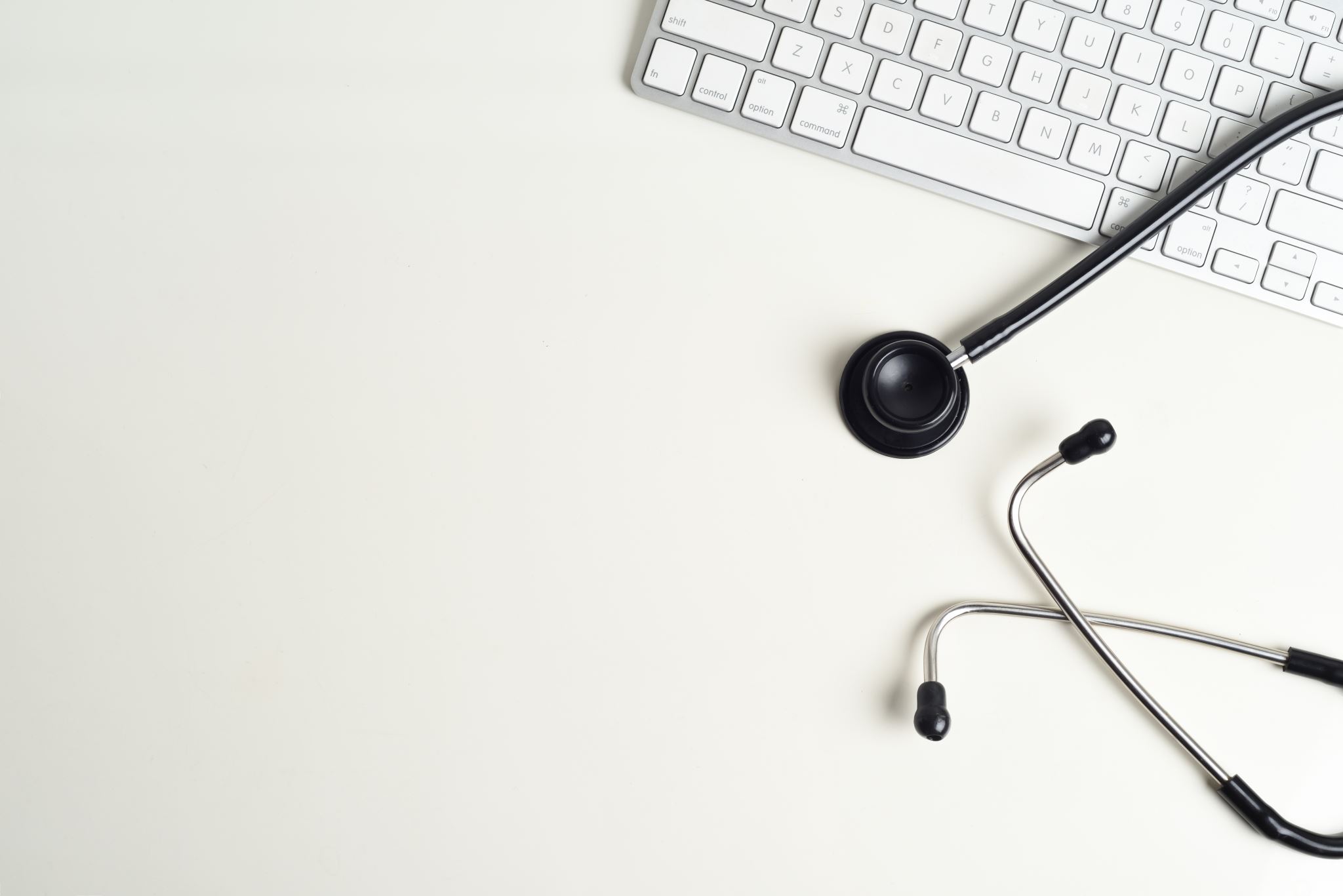 Problem and Purpose
Problem- Poor Recognition in identifying delirium early or not at all

Purpose- 
Determine if a new tool and education will improve accurate delirium screening 
To provide insight to the larger delirium research program
[Speaker Notes: So with all quality improvement projects, there is a problem to solve or fix and a purpose of the project. The problem to solve or fix in this project is the poor recognition in identifying delirium with the current screening practice. Poor recognition leads to poor healthcare outcomes. And The purpose of the project is to determine if a new tool and education will improve delirium screening therefore decrease adverse events, decrease healthcare cost and improve healthcare outcomes. Also to provide insight to the larger delirium research program about the use of an EB screening that is appropriate for general care units.]
Quality Improvement Project
Setting- Two general Medical-Surgical Units
Specific Aims
Determine if the use of the 4AT will help to improve delirium screening to help prevent, identify and manage 
Delirium Education will improve nurses' knowledge and improve confidence about delirium prevention identification and management 
Utilize the findings to make recommendations
[Speaker Notes: The project is a QI project. The project took place on 2 general Medical-Surgical units in a major academic research hospital. The aims of the project was to determine if the introduction of the 4AT would help to improve delirium screening to help with prevention, identification and management of delirium. The Second aim was to provide delirium education to nurses to improve their knowledge and confidence about delirium and utilize the findings of the project to make evidence-based recommendations.]
Clinical Question
In patients aged 70 years and older admitted to two general Medical-Surgical Units at an academic research hospital, how does the introduction of a validated delirium screening tool affect the outcomes of delirium screening rates, fall rates, and restraint use compared to current practice over a twelve-week period?
Are nurses’ preference, confidence, and knowledge levels regarding the use of the screening tool affected?
[Speaker Notes: In patients aged 70 years and older admitted to two general Medical-Surgical Units at an academic research hospital, how does the introduction of a validated delirium screening tool affect the outcomes of delirium screening rates, fall rates, and restraint use compared to current practice over a twelve-week period?
Are nurses’ preference, confidence, and knowledge levels regarding the use of the screening tool affected?]
Theoretical Framework
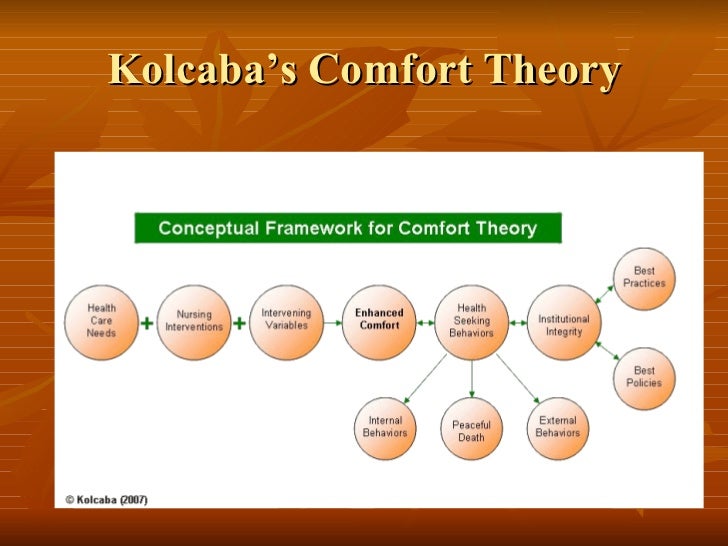 Kolcaba’s Theory of Comfort
[Speaker Notes: With any Doctoral project, a framework is needed. I used two. The framework that informed the delirium project was Kolcaba’s Theory of Comfort, which aims to provide comfort and well-being to patients with delirium. Comfort Theory aligns well with the implementation of the 4AT delirium screening tool. The Comfort theory enhances health care through comfort.  By using the 4AT, nurses can detect delirium early and provide appropriate interventions that enhance the physiological, psychospiritual, environmental, and sociocultural comfort of patients.]
Theoretical Framework
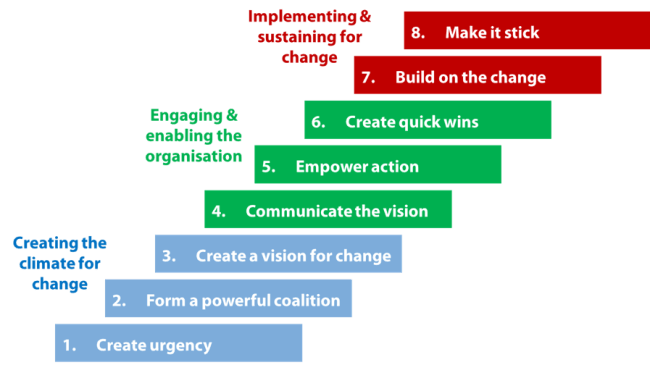 Kotter’s Eight Step Change Model
[Speaker Notes: The second framework that I used was Kotters 8 step change model. Kotter’s eight step change model guided the implementation of the 4AT screening tool. Although the Kotter’s model is often used in business, it was chosen because it is easy to use, adaptable to the organization structure and utilized various staff members and stakeholders’ responses to drive change (Small et. al.,2016). The images of the model were simple to review and reference quickly. The 4AT implementation represented a major system change on the two medical-surgical units, and Kotter’s model served as a suitable framework for guiding this project. This model also helped to guide the evaluation of nurse compliance, nurse satisfaction, and their perceptions of the process. Discuss the 3 categories for change. As you review the 8 steps of the model you can see that there are 3 major categories of the frame work. Please review: Creating the climate for change, engaging and enabling the organization and implementing and sustaining for change to make the change stick.]
Methods
Ethical considerations
IRB exemption
Design
Mixed Method pilot study
Interdisciplinary research (IDR)
Sample and setting
Midwest academic research hospital 
Two General-Medical Surgical Units
RN’s and 70 year and older patients admitted to unit
[Speaker Notes: Methods used to implement the project are as followed: To implement any project that may include human participants researchers must apply for IRB or Institutional Review board to protect right of patients. Because this was a quality improvement project IRB was exempt from the project site and the UDM. The design of the project used a mixed methods approach. I collected quantitative data and qualitative data. The next design used was the interdisciplinary research or IDR method. I stumbled across this methodology after meeting with Dr. Miheich.  we discussed the extensive collaboration with various experts and myself at the project that was needed implement the project. Dr M ask me a rhetorical question. She said when I read your paper I am under the impression that I can stroll into a healthcare system and add a screening tool to their medical record and its easy peasy did that happen? I said of course not it was rather complex. So, after discussion I went back to the literature and found that there was an actual methodology that I had used. Didn’t know it existed or had a name. It fairly a new research approach. IDR integrates information, data, techniques, tools, perspectives, concepts or theories from two or more disciplines or bodies of specialized knowledge. It helps to solve problems whose solutions are beyond the scope of a single discipline or area of research practice. Next to consider was the setting of the project. The setting was a  Midwest academic research hospital on 2 medical-surgical units and included screening any patient that was 70 and older on the units and all nurses working on that unit during the 12-week implementation period.]
Data Collection: Instruments and Tools
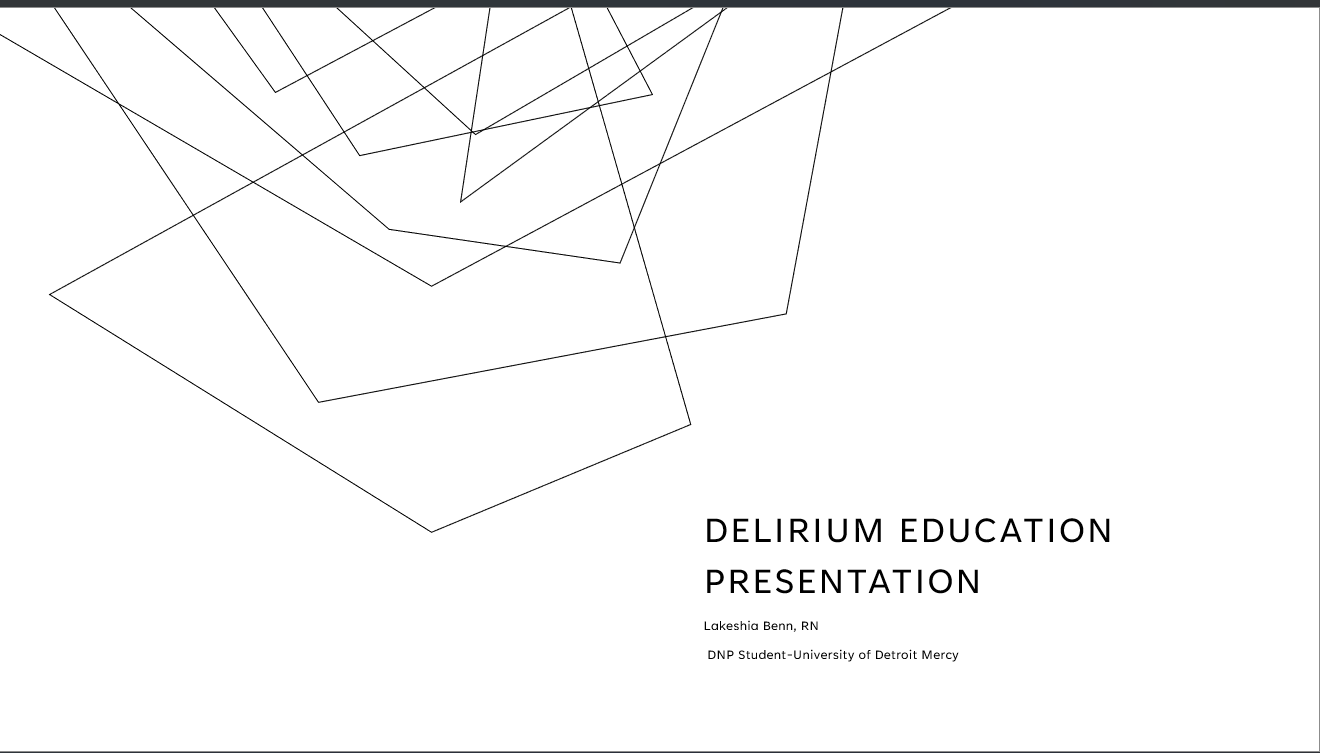 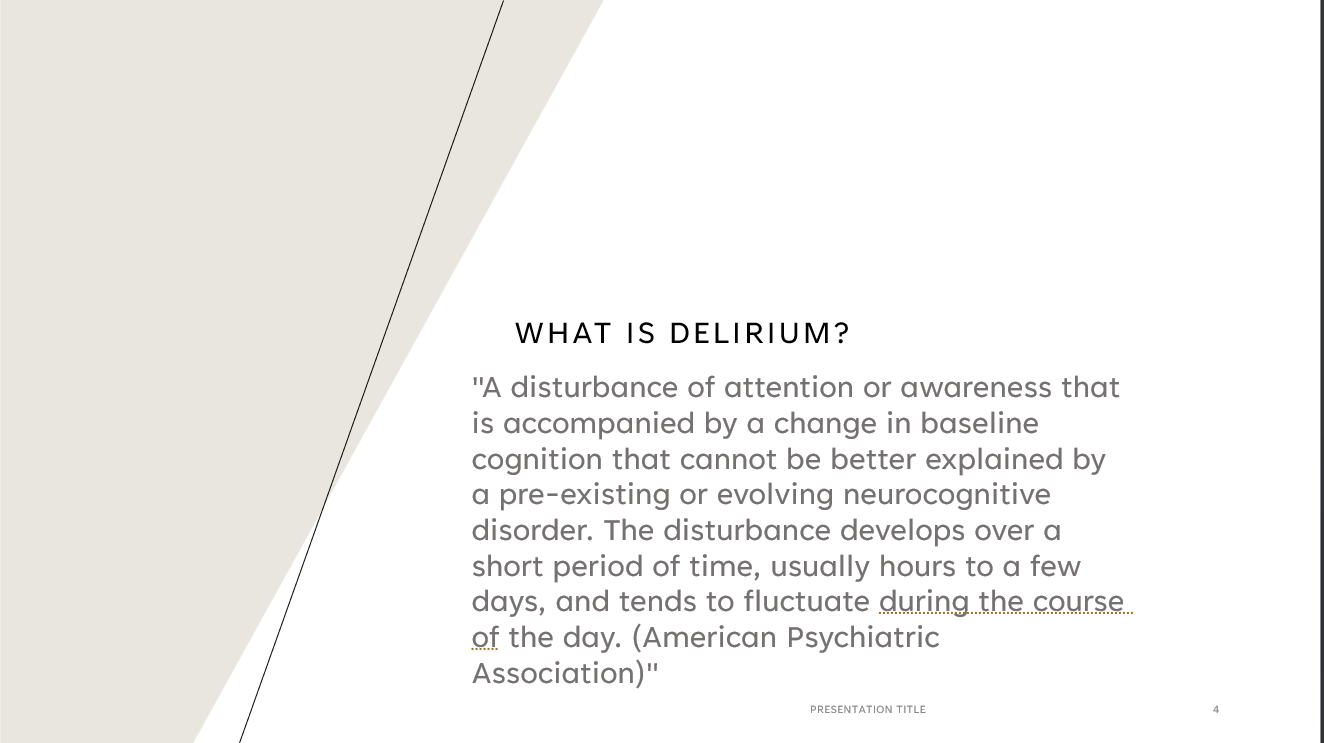 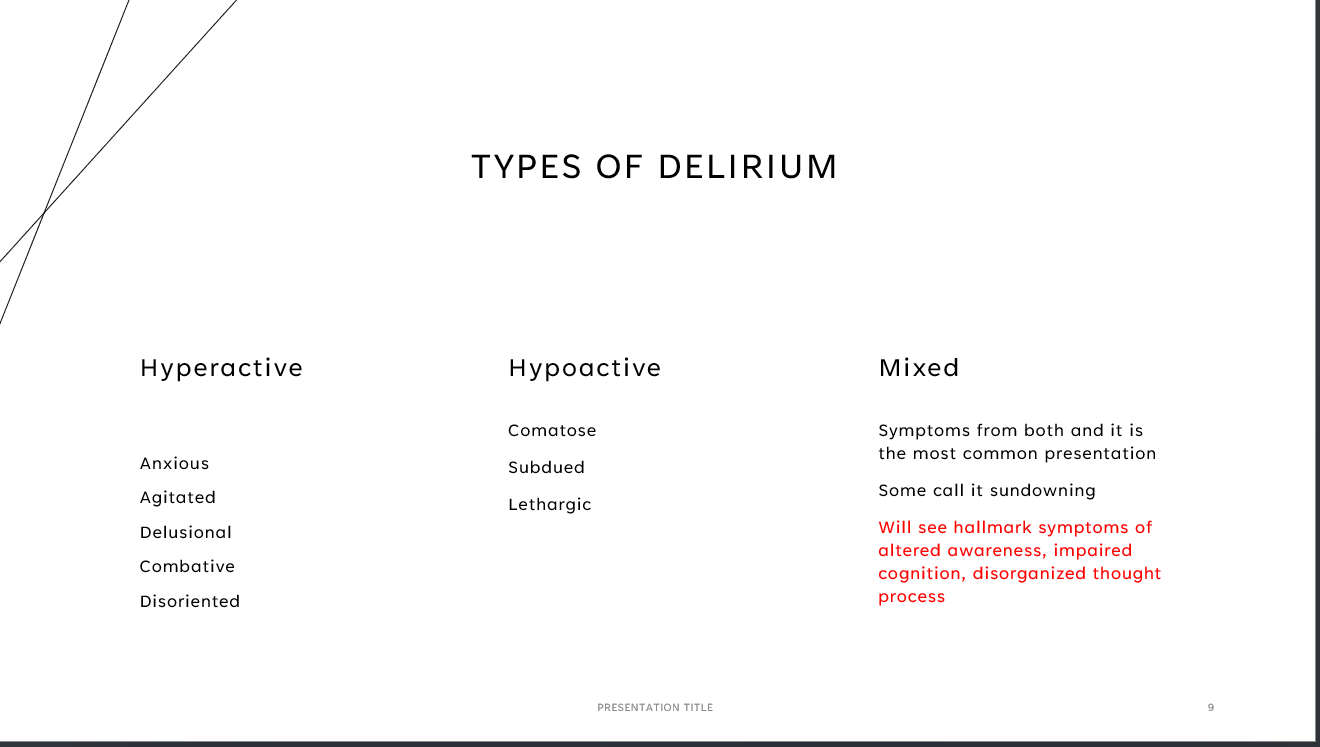 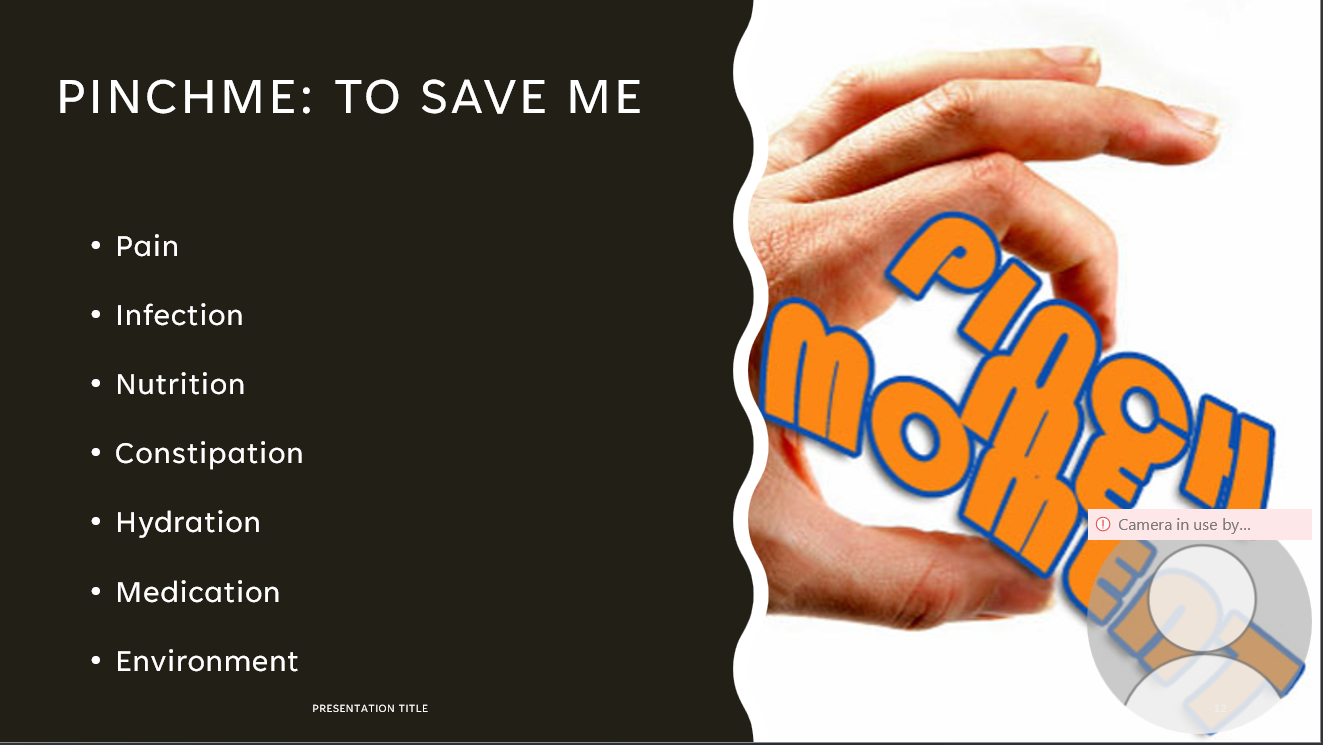 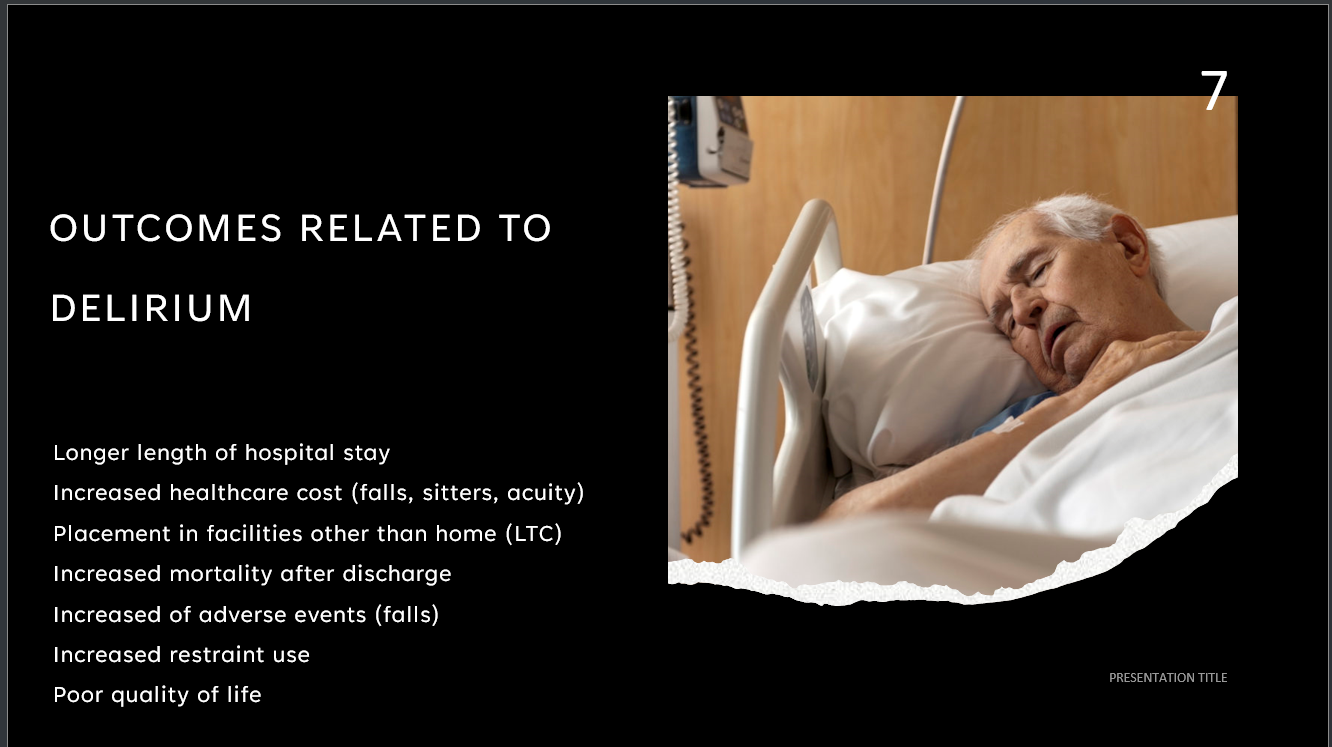 [Speaker Notes: The tools that were used in the project were the education module, the pre and post test, the confidence survey, the 4AT screening tool]
Data Collection: Instrument and Tools
Confidence Survey
4AT Delirium Screening tool
Hospital Workbench Reports
Hospital Tableau Reports
Preference Tool Survey
Electronic Medical Record
[Speaker Notes: The Hospital workbench reports that included delirium screenings. Hospital tableau reports that included fall rates and restraint use. The preference tool survey and the hospital electronic medical record.]
DATA ANALYSIS
Excel Spreadsheet & IBM SPSS
Independent T-Test
Mann Whitney U
[Speaker Notes: To analyze the data. Data was recorded on an excel spreadsheet and analyzed using IBM’s Statistical product service solution or spss. An independent t test was used to analyzed the means of the pre and post test of the nurses that took the test. Similar to the independent t- test, The Mann Whitney U test was used to analyze the confidence survey because the sample size was less than 30 and not normally distributed.]
Results
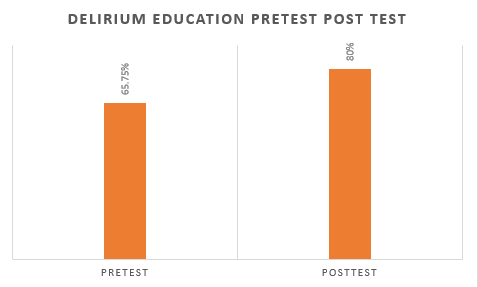 Delirium Education Pretest and Posttest
Pretest: n=54
Posttest: n=33
Increased Score-14.25%
Independent T-Test
Significant difference with p value less than .001
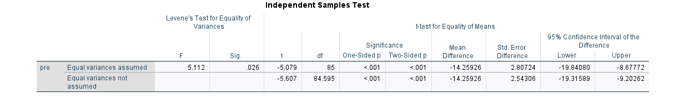 [Speaker Notes: 54 nurses took the pretest before the delirium education was presented and the average score of the pretest was 65.75%, immediately after the education a posttest was administered, and scores were 80% signifying a 14.25% increased in scores. There was a significant difference of with a p value less than .001. using a independent t-test.]
Results
Pre- and Post- Confidence Survey
Pre-: n=20
Post-: n=16
No significant differences
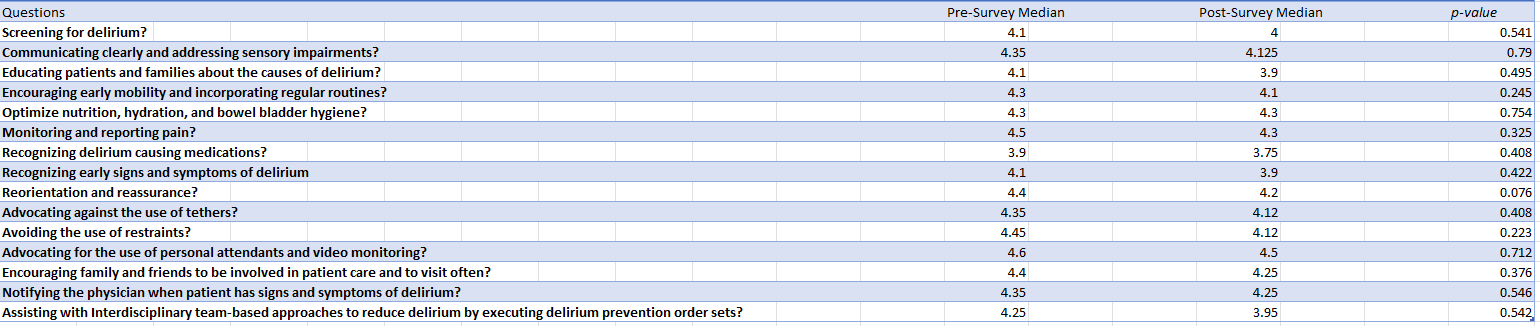 [Speaker Notes: To evaluate the impact of the project on delirium screening and management. a confidence survey was administered. The survey consisted of 15 questions divided into four categories: (a) confidence in screening for delirium, (b) confidence in identifying delirium risk factors and incorporating preventive interventions, (c) confidence in using nonpharmacological interventions to manage delirium, and (d) confidence in collaborating with the patient’s care team. The response options ranged from 1 (very unconfident) to 5 (very confident). The results showed that the nurses’ confidence levels varied across the categories and questions, with some showing an increase and some showing a decrease after the project implementation.  The analysis did not reveal a statistically significant difference between the groups. However, a closer examination of the data suggested that the nurses’ self-reported confidence in delirium knowledge and management changed after the educational intervention. Prior to the intervention, the majority of the nurses selected the highest level of confidence, indicating a possible overestimation of their skills. After the intervention, more nurses chose the moderate level of confidence, reflecting a more realistic and accurate assessment of their abilities. This finding implies that the intervention had an impact on the nurses’ awareness and understanding of delirium, its risk factors, and its prevention strategies.]
Results
Delirium Screening Rates 
12.66% more positive screens
3 Months Preceding Project
5/372 (CAM)
3 Months During the Project
54/387 (4AT)
$2,798 daily cost for delirium
8 additional days ($22,384)
Potential savings of 1million dollars
[Speaker Notes: The RNs used brief CAM as their usual tool for screening delirium before implementation of the 4AT. Screening rates using the CAM preceding the project was 1.34%. The 4AT  yielded 14% positive screens. This means that the 4AT identified 12.66% more cases of delirium than the CAM. So up to this point I have discussed the negative impact that the inaccurate screenings have on outcomes. Now I would like to briefly mention cost. The cost of delirium can be an issue for patients and the healthcare system as well.  In reviewing the literature, I found an article from the Institute of healthcare improvement or IHI. They discussed Cost avoidance. The shared the cost of delirium at the Hartford healthcare system in Connecticut. The Hartford and the project site are similar healthcare systems. The study stated that patients with delirium stay an additional eight days in the hospital. The daily cost of patients with delirium at the Hartford is 2798 vs 2225 dollars than a patient without delirium. The 8 day difference adds and additional 22,384 dollars to a patients hospital stay. If you consider the additional 49 cases that the 4AT screened for that adds up to a little over 1 million dollars in 12 weeks. The evidence shows that early routine detection of delirium can be achieved through screening, education assessment, interventions and this approach leads to a shorter hospital stay and lower cost. Again, this is a supposition.]
Results
[Speaker Notes: The fall rates and restraint use on the units were compared before and after the implementation of the tool. The results showed that the average fall rate of the units did not change significantly after the introduction of the 4AT, remaining at around 3.5 falls per 1,000 patient days. The lack of significant difference in the fall rates may be due to the short period of data collection or other confounding factors. The restraint use of the units also did not show any significant difference, with four episodes before and three episodes during the implementation of the 4AT.]
RESULTS
Poll Survey
n=41
[Speaker Notes: Nurses were polled using a one question survey “Which Delirium screening tool do you prefer? Choices were CAM, 4AT or no preference. Out of 41 nurses who participated in the survey, 28 (68%) preferred the 4AT over the CAM, nine (22%) preferred the CAM over the 4AT, and four (10%) had no preference. It appears that nurses prefer the 4AT. Tool preference will be further explored later in qualitative interviews.]
DISCUSSION: LIMITATIONS
Delirium education was not mandatory
CAM screening tool was visible 
Longer duration for QI project
Time the project lead was available
[Speaker Notes: All study project have limitations. This DNP study project was no exception. All nurses on both units were expected to participate in the delirium education but it was not mandatory. So every nurse did not receive education. The nurse champions and I were available to do just in time education if needed. The education was also available on a Teams chat board for the nurses review. A second limitation was that both tools were visible in the electronic record. I had the informatics team place the 4AT at the top of the neuro assessment and instructed the nurses to only use the 4AT but out of habit some nurses completed both tools and some completed the CAM only. Some screens may have been missed. Another limitation was time. More time was needed to see the effects of delirium screening on fall rates and restraint use. The last major limitation was the time I was available for role modeling and coaching the nursing staff on delirium assessment and the use of the 4AT correctly.]
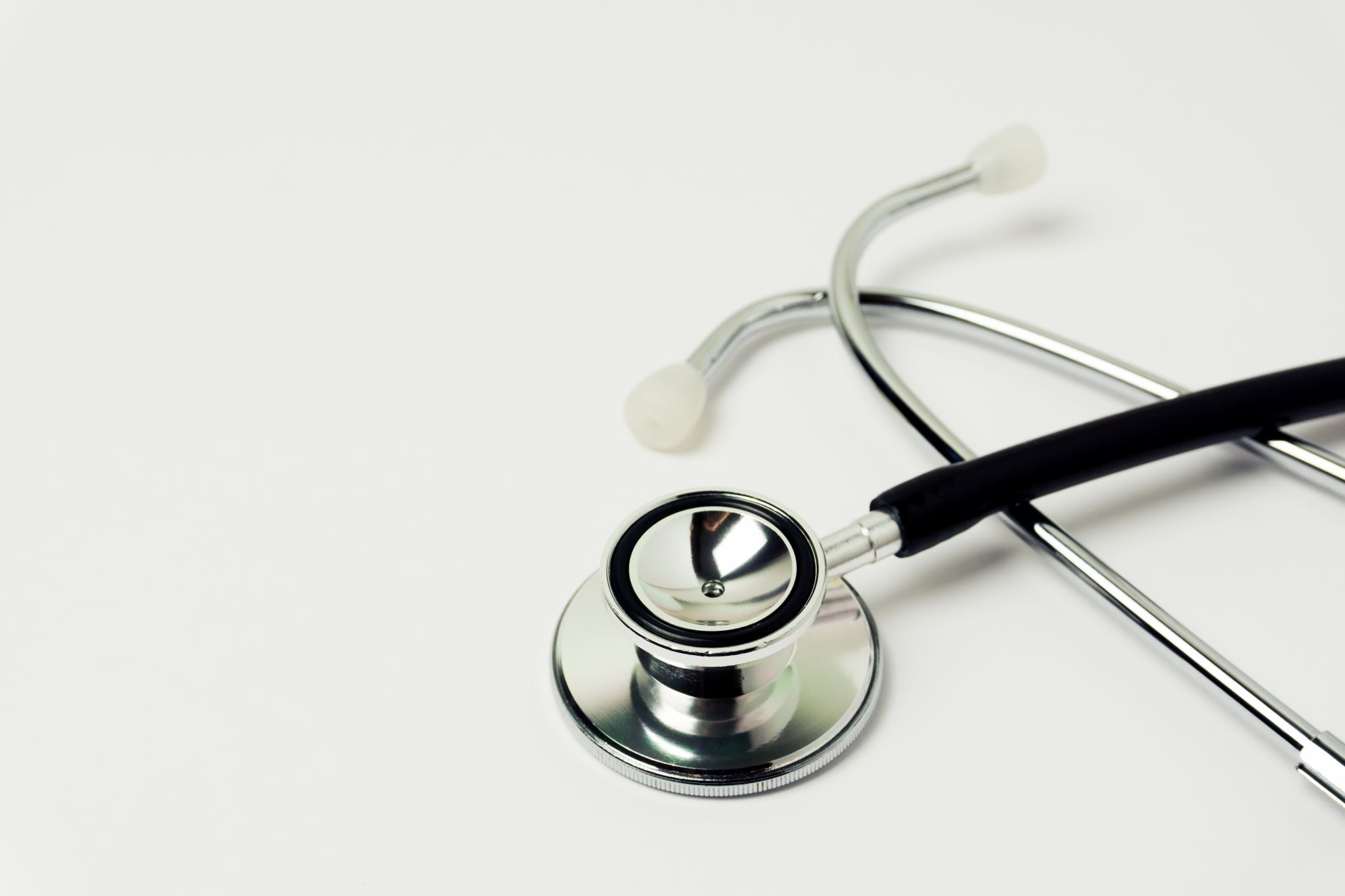 DISCUSSION: IMPLICATIONS FOR PRACTICE
The 4AT detected more cases of delirium than the CAM in the 12-week study period: Early intervention & Prevention of adverse outcomes
Improve nurses’ knowledge and confidence 
Self-reported confidence levels: No significant impact
Preferred the 4AT over the CAM: This could facilitate its adoption and implementation into clinical practice
Fall rates & Restraint use: No significant impact in the 12-week study period. Further research is needed.
Benefits of IDR to advance nursing practice
[Speaker Notes: The results of my DNP project suggest that the 4AT is a more sensitive and accurate tool for screening delirium on med-surg units than the CAM. These results could have implications for early intervention and prevention of adverse outcomes. The project also demonstrated that delirium education can improve nurses' knowledge and confidence in assessing and managing delirium.  Confidence levels of the nurses will be further explored in the next phase of the delirium research program. The nurses preferred the 4at over the cam which could facilitate its adoption and implementation into clinical practice on medsurg units at the hospital. Further research and more time is needed to explore the effects of delirium screening on fall rates, restraint use and other adverse events. The project also showed the benefits of the interdisciplinary research also known as IDR in nursing practice. IDR can enhance the knowledge and skills of nurses and other health professionals recognizing and managing delirium. IDR can also foster interprofessional collaboration and communication among different stakeholders involved in the project. IDR requires careful planning, coordination and evaluation to ensures its quality and impact. Further research and education is needed on IDR in nursing and that might be my next project.]
DISCUSSION: FUTURE RECOMMENDATIONS
Implement the 4AT as the standard tool for delirium screening in all medical-surgical units, as it is more accurate, efficient, and user-friendly than the CAM.
Provide mandatory and ongoing delirium education for all nurses throughout the hospital, as it can enhance their knowledge and skills in recognizing and managing delirium.
Monitor and evaluate the outcomes of delirium screening and education, such as incidence and duration of delirium, length of stay, mortality, falls, restraints, and patient satisfaction.
Conduct further studies to investigate the factors that influence the effectiveness of delirium screening and education, such as organizational culture, leadership support, interprofessional collaboration, and patient characteristics
[Speaker Notes: Implement the 4AT as the standard tool for delirium screening in all medical-surgical units
Provide mandatory and ongoing delirium education for all nurses throughout the hospital
Monitor and evaluate the outcomes of delirium screening and education
Conduct further studies to investigate the factors that influence the effectiveness of delirium screening and education]
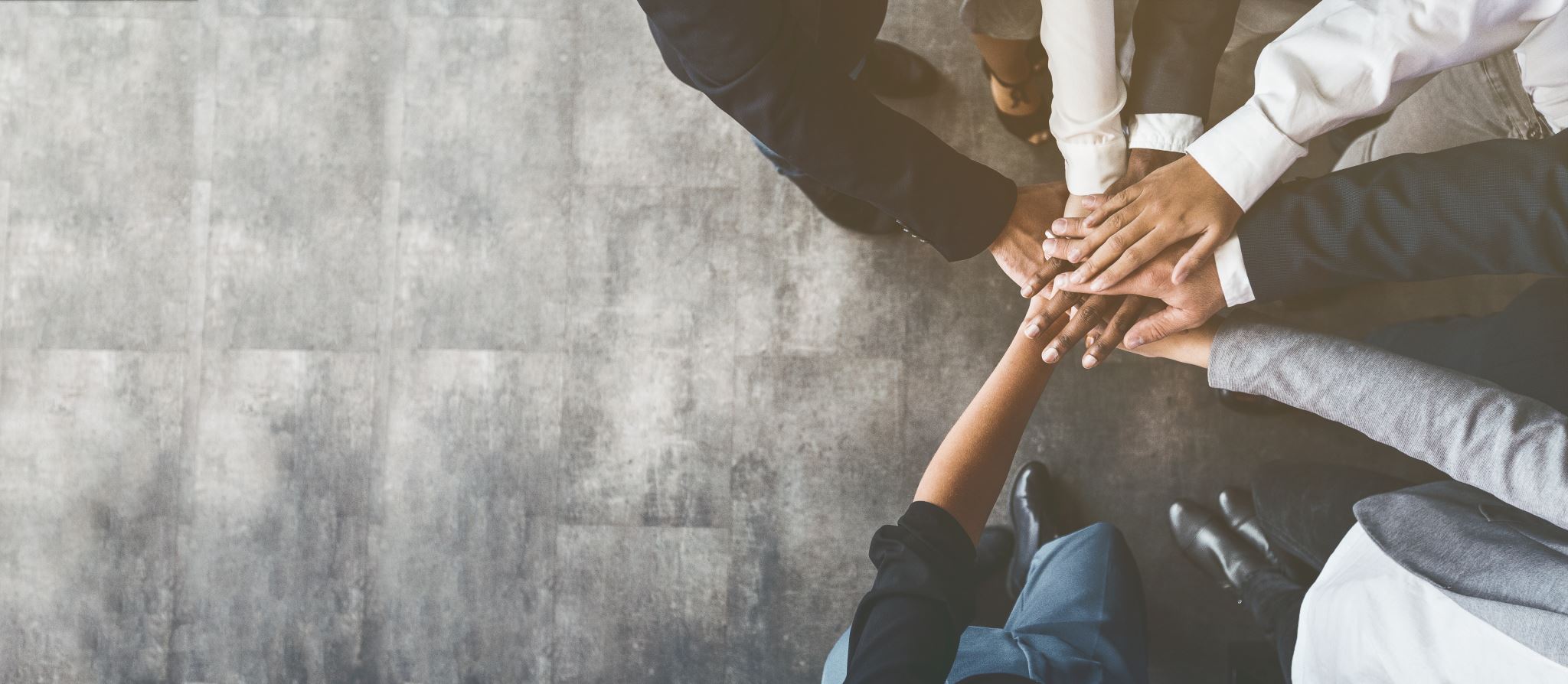 SUSTAINABILITY
Collaborative approach
Staff engagement
Standardization and system wide education
Celebrate small wins
Disseminating outcomes of the 4AT project
Institution Delirium Research Initiative
Identifying unit champions 
PDCA cycles
Staff Satisfaction
[Speaker Notes: The sustainability of the 4AT will require collaboration and support from all stakeholders. Everyone engagement is imperative. The key steps for sustainment is informing all stakeholders purpose and significance of the change. Require mandatory standardize delirium education. Celebrate small wins with everyone and disseminate outcomes. A major sustainability strategy of the project is that it aligns with a broader institutional research initiative on delirium. Continue with delirium quality improvement with PDCA cycles and monitor staff satisfaction.]
Dissemination
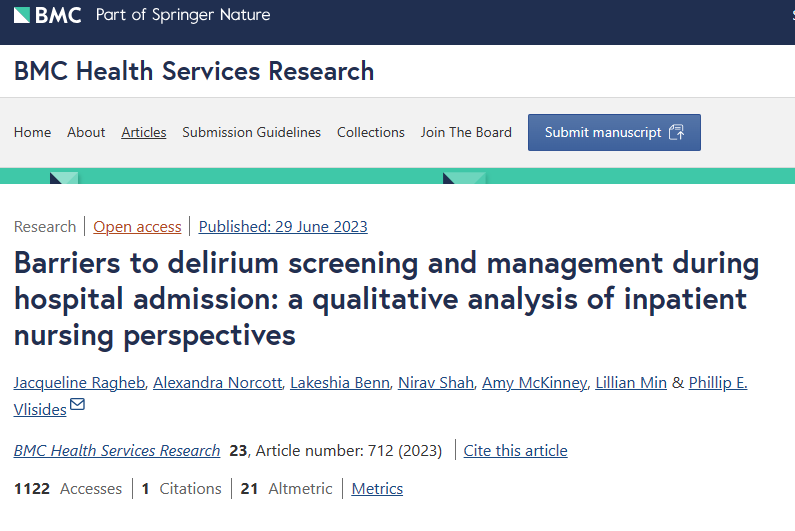 Meeting to take place in Winter/Spring of 2024 with leadership and EBS committee to discuss findings of various delirium screening tools piloted
Coauthored a published article on the preimplantation study in BMC
Continue to publish an article in the same journal about final findings
Plan to present a podium presentation at an upcoming nursing conference
CONCLUSION
[Speaker Notes: In conclusion, delirium is a common but serious brain dysfunction. General medsurg units need a valid and reliable tool such as the 4AT. The 4AT was more sensitive than the CAM in this study and nurses preferred it over the CA per a polled survey. There was an opportunity identified to provide delirium education for nurses to improve knowledge and confidence. However, further research is needed to examine the long-term effects of delirium screening on patient outcomes and adverse events. Other medical-surgical units and healthcare organizations could benefit from using an appropriate EB tool to screen for delirium]
REFERENCES
American College of Medical Toxicology. (2023). Delirium is a medical emergency: A position 	statement of the American College of Medical Toxicology. [PDF file]. Retrieved 	from ACMT website
 Bachynsky. (2020). Implications for policy: The Triple Aim, Quadruple Aim, and 	interprofessional collaboration. Nursing Forum (Hillsdale), 55(1), 54–64. 	https://doi.org/10.1111/nuf.12382
Dormandy, Mufti, S., Higgins, E., Bailey, C., & Dixon, M. (2019). Shifting the focus: A QI dnp 	project to improve the management of delirium in patients with hip fracture. Future 	Healthcare Journal, 6(3), 215–219. https://doi.org/10.7861/fhj.2019-0006
Israni, Lesser, A., Kent, T., & Ko, K. (2018). Delirium as a predictor of mortality in US Medicare 	beneficiaries discharged from the emergency department: a national claims-level 	analysis up to 12 months. BMJ Open, 8(5), e021258–e021258. 	https://doi.org/10.1136/bmjopen-2017-021258
References
Keestra, M., & Akkerman, S. (2019). Methodology for interdisciplinary research: A guide for early 	career researchers. Routledge
Kinchin, Mitchell, E., Agar, M., & Trépel, D. (2021). The economic cost of delirium: A systematic 	review and quality assessment. Alzheimer's & Dementia, 17(6), 1026–1041. 	https://doi.org/10.1002/alz.12262
Kuczmarska, A., Ngo, L. H., Guess, J., O’Connor, M. A., Branford-White, L., Palihnich, K., . . . 	Marcantonio, E. R. (2016). Detection of delirium in hospitalized older general medicine 	patients: A comparison of the 3D-CAM and CAM-ICU. Journal of General Internal Medicine, 	31(3), 297-303. doi:10.1007/s11606-015-3514-0
Lange, P. W., Lamanna, M., Watson, R., & Maier, A. B. (2019). Undiagnosed delirium is frequent and 	difficult to predict: Results from a prevalence survey of a tertiary hospital. Journal of clinical 	nursing, 28(13-14), 2537–2542. https://doi.org/10.1111/jocn.14833
References
Lee, S. Y., Fisher, J., Wand, A., Milisen, K., Detroyer, E., Sockalingam, S., Agar, M., Hosie, A., & Teodorczuk, A. (2020). Developing delirium best practice: a systematic review of education interventions for healthcare professionals working in inpatient settings. European geriatric medicine, 11(1), 1–32. https://doi.org/10.1007/s41999-019-00278-x
MacLullich AMJ, Shenkin SD, Goodacre S, et al. The 4 ‘A’s test for detecting delirium in acute 	medical patients: a diagnostic accuracy study. Southampton (UK): NIHR Journals Library; 2019 	Aug. (Health Technology Assessment, No. 23.40.) Chapter 5, Diagnostic accuracy of the 	4AT. Available from: https://www.ncbi.nlm.nih.gov/books/NBK544921/
Oh, E. S., Fong, T. G., Hshieh, T. T., & Inouye, S. K. (2017). Delirium in Older Persons: Advances in 	Diagnosis and Treatment. JAMA, 318(12), 1161–1174. 	https://doi.org/10.1001/jama.2017.12067
 Pinto, Fumincelli, L., Mazzo, A., Caldeira, S., & Martins, J. C. (2017). Comfort, well-being and quality 	of life: Discussion of the differences and similarities among the concepts. Porto Biomedical 	Journal, 2(1), 6–12. https://doi.org/10.1016/j.pbj.2016.11.003
References
Ragheb, J., Norcott, A., Benn, L. et al. Barriers to delirium screening and management during 	hospital admission: a qualitative analysis of inpatient nursing perspectives. BMC Health 	Serv Res 23, 712 (2023). https://doi.org/10.1186/s12913-023-09681-4
Small, Gist, D., Souza, D., Dalton, J., Magny-Normilus, C., & David, D. (2016). Using Kotter’s 	Change Model for Implementing Bedside Handoff: A Quality Improvement Project. 	Journal of Nursing Care Quality, 31(4), 304–309. 	https://doi.org/10.1097/NCQ.0000000000000212
Swift, A., Heale, R., & Twycross, A. (2020). What are sensitivity and specificity?. Evidence-	based nursing, 23(1), 2–4. https://doi.org/10.1136/ebnurs-2019-103225
The 4”A”s Test. www.the4AT.com (accessed 11 October 2022).
Tieges, Maclullich, A. M. J., Anand, A., Brookes, C., Cassarino, M., O'connor, M., Ryan, D., 	Saller, T., Arora, R. C., Chang, Y., Agarwal, K., Taffet, G., Quinn, T., Shenkin, S. D., & 	Galvin, R. (2021). Diagnostic accuracy of the 4AT for delirium detection in older adults: 	systematic review and meta-analysis. Age and Ageing, 50(3), 733.
References
Vo. (2020). A Practical Guide for Frontline Workers During COVID-19: Kolcaba’s Comfort Theory. Journal of Patient Experience, 7(5), 635–639. 
Volland, Jennifer DHA, RN, CPHQ, NEA-BC, FACHE; Fisher, Anna DHA, CDP, CMDCP; Drexler, Diane 	DNP, MBA, BSN, RN, FACHE. Preventing and identifying hospital-acquired delirium. Nursing 	50(1):p 32-37, January 2020. | DOI: 10.1097/01.NURSE.0000615072. 68682
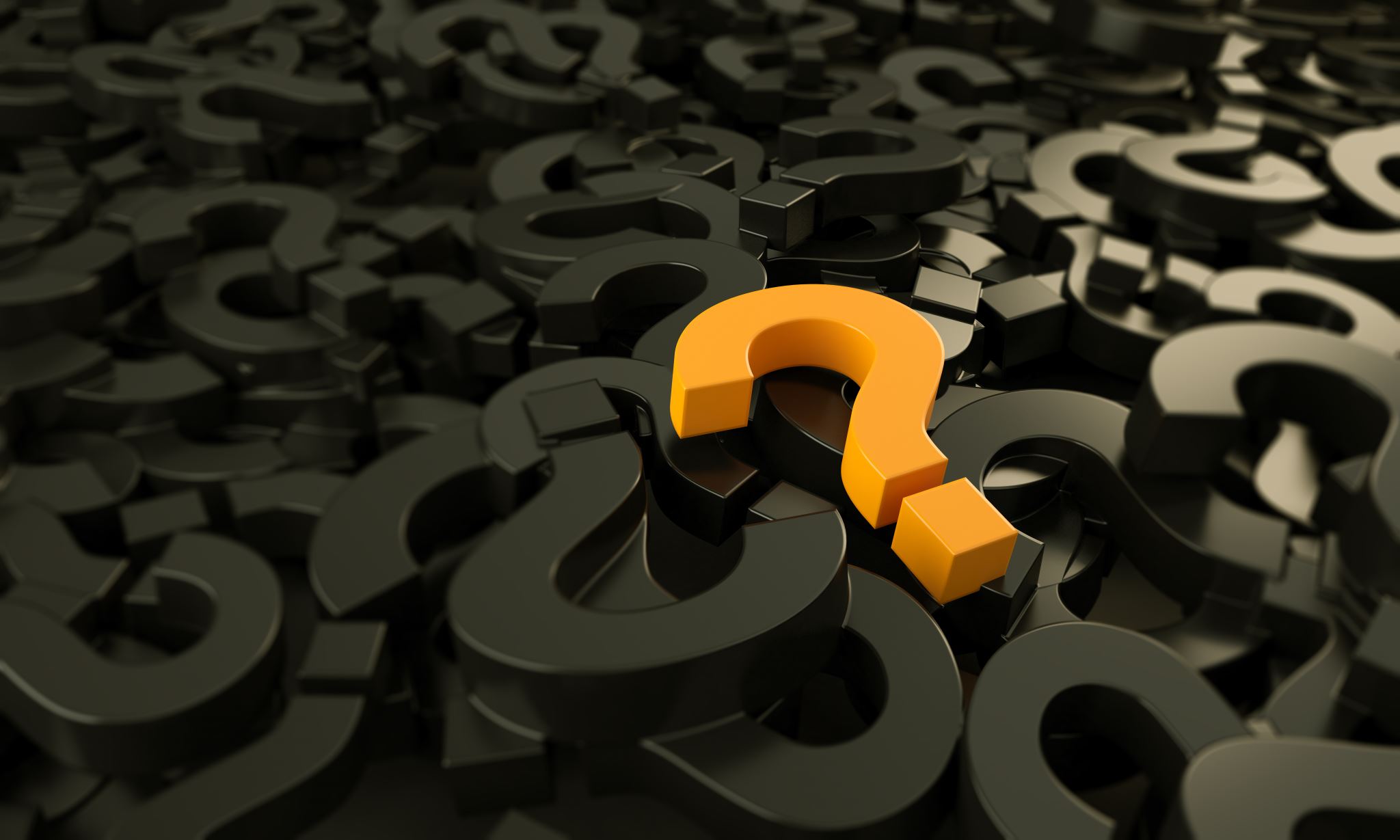 QUESTIONS
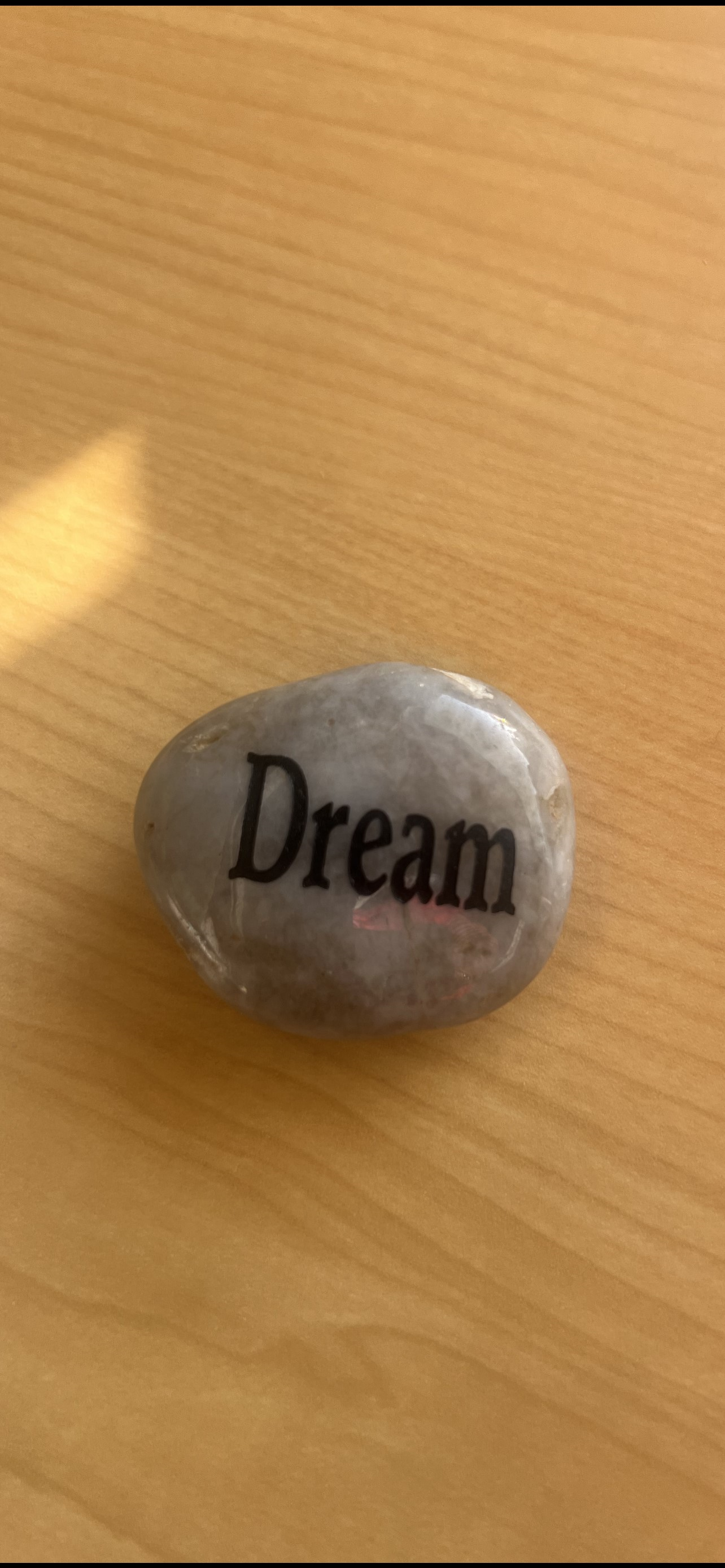 Acknowledgements
[Speaker Notes: The stone on the screen is a stone that Dr. Mihelich gave all of her DNP students at the beginning of our DNP journey. I believe each stone said something different. It sits on my desk at work and when I need that extra boost of confidence I put it in my white coat. Thank you Dr. Miehlich for encouraging me at the beginning of the tunnel, encourage me when I was stuck in the middle of the tunnel especially when I was in California and you have encouraged me to get to the light at the end of the tunnel and I appreciate you. I would like to thank Dr. Saunders for accepting into the dual program. I would like to Thank Dr. V anestesiolgist the organizations expert and lead of the delirium research team, thank you for entrusting me with leading the component of this delirum work. I would like to thank Dr. Latoya Freeman for being my DNP practicum mentor although you are super busy. My mentor and friend Sharon Dickinson that came out of retirement to train me as a CNS and leader. My husband Terrick and puppyson Charile for their patience and understand these past 4 years. My sister Tammy for being my personal audience on everything. My mom for pushing to do my best in all things. Thank you to my family and friends for supporting me through this journey.]